Что такое толерантность?
«толерантность — терпимость к иного рода взглядам, нравам, привычкам. Толерантность необходима по отношению к особенностям различных народов, наций и религий.
Как правильно соблюдать
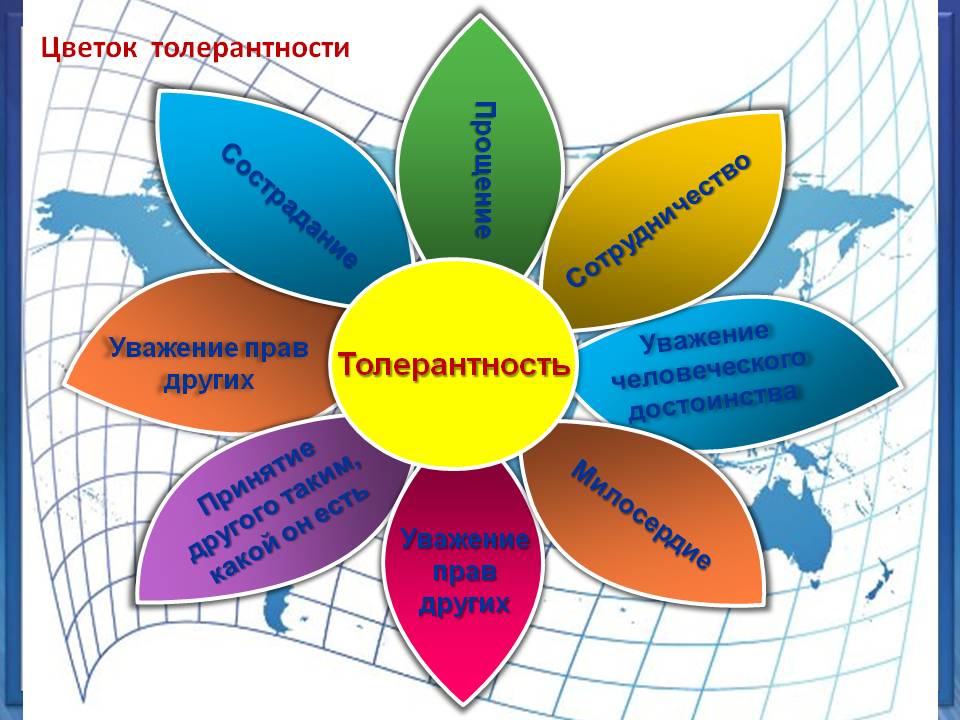 Любовь к ближним
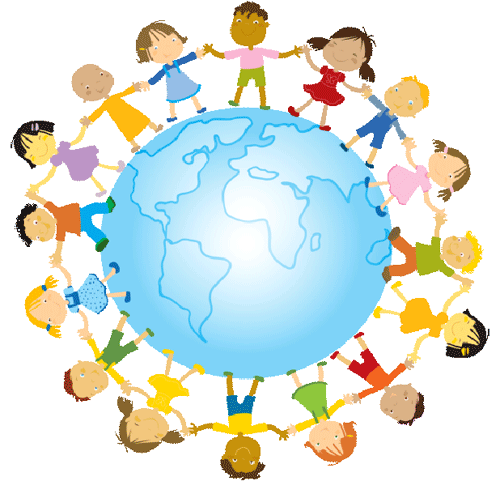 автор Алексеев Феодосий
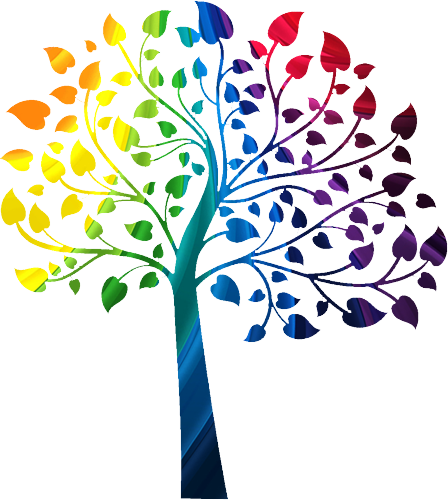